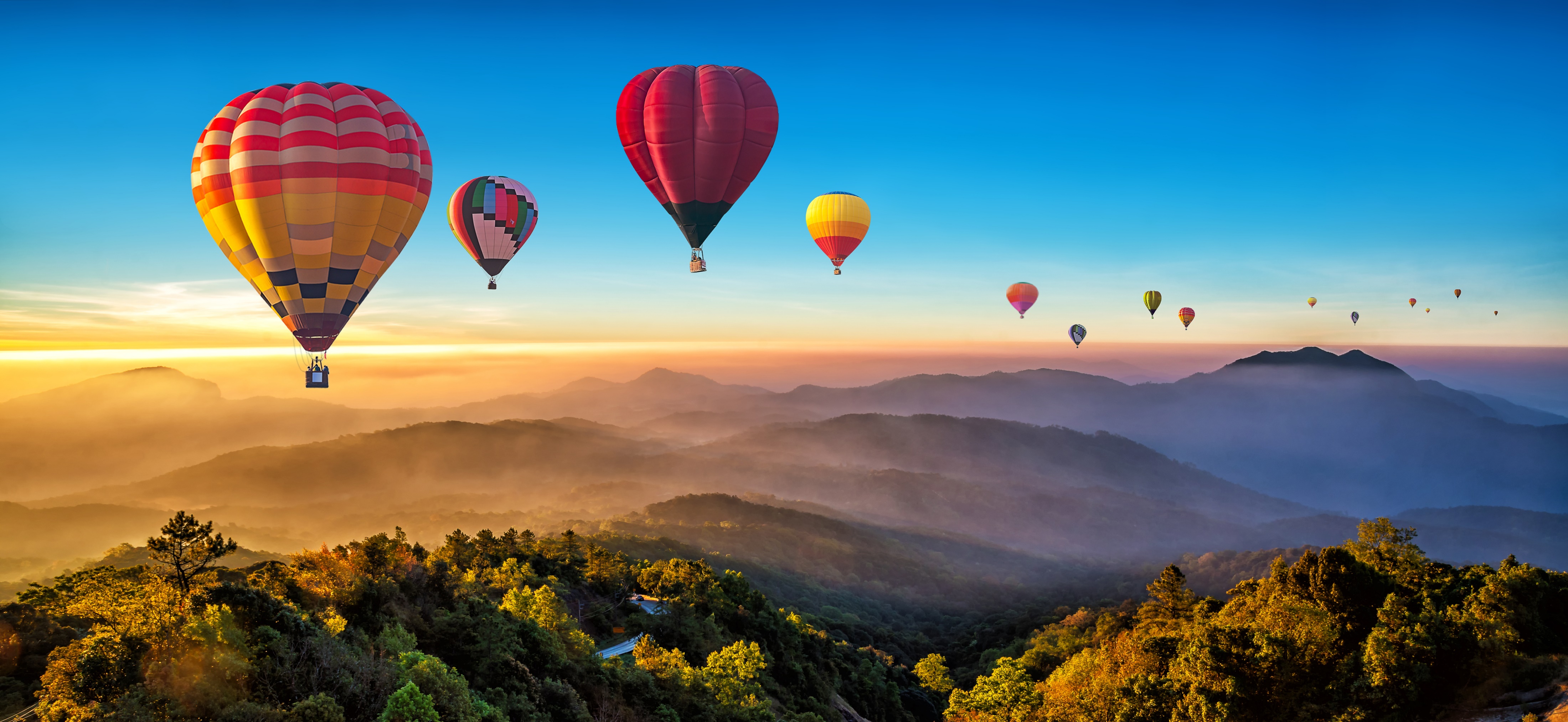 Company Presentation 2022
Karin Ekberg
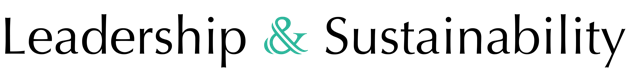 Chose 35 years of professional experience
2
What makes Leadership & Sustainability unique?
We have 35 years of extensive work experience to improve performance at the corporate strategic level and at the facility level
We stand out from the crowd by our system approach coupled with engineering and manufacturing knowledge and a drive to create change with measurable results
Karin’s expertise are in the following areas, among others:
Sustainability – environment, social, business ethics & corporate governance
Materiality, Business case, Strategy development & implementation
Value chain and business integration of Sustainability
Manufacturing sustainability & Sustainable supply chain management
Karin was awarded the Higg Index Verification Leadership award at the SAC full member meeting in Barcelona, 2019

Here you can find Karin’s profile
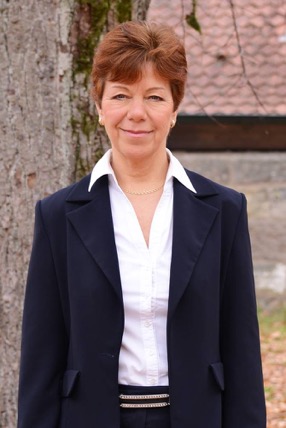 CEO Karin Ekberg
©Leadership & Sustainability Karin Ekberg GmbH
[Speaker Notes: At Leadership & Sustainability 

We promote 
Sustainability as Corporate Strategy 
Sustainability as Business Model   
Sustainability as Leadership quality 

You can see our team here.

We cover a broad range of solutions and therefore work in partnerships globally and we work with clients in Europe, Asia and Americas.]
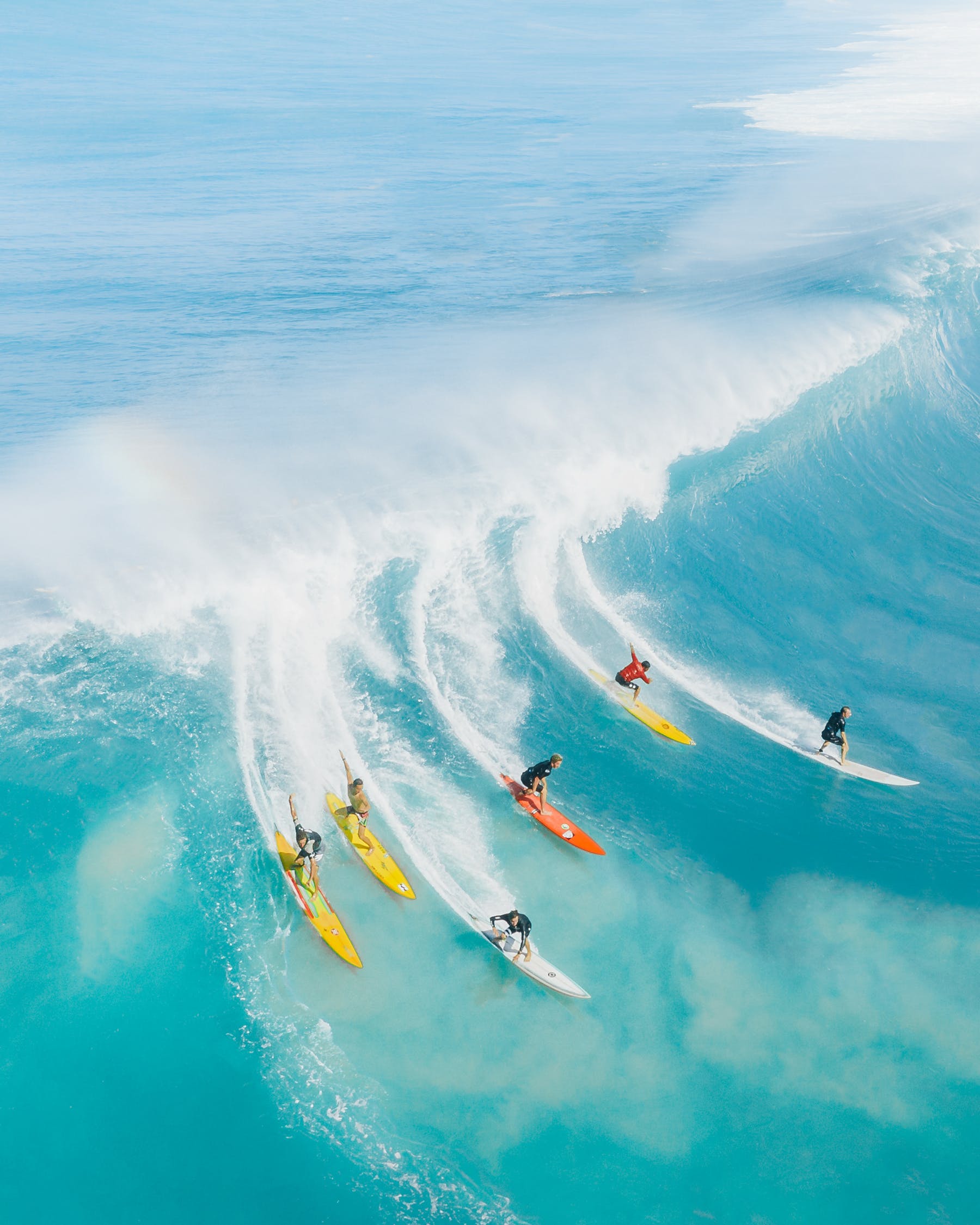 About Leadership & Sustainability
3
We have a team of 10 members in Germany and we have around 30 team members in different locations across the world.
Our Expertise, Outreach and Partnerships are global, with primary anchors in Europe, Asia and America. 
Our mission is the transformation and embedding of sustainability into business processes over the full value chain.
We are a member of SAC and approved Higg FEM Verifier and Trainer Body as well as SLCP Verifier and Trainer Body.
We are an accredited ZDHC Training Provider.
©Leadership & Sustainability Karin Ekberg GmbH
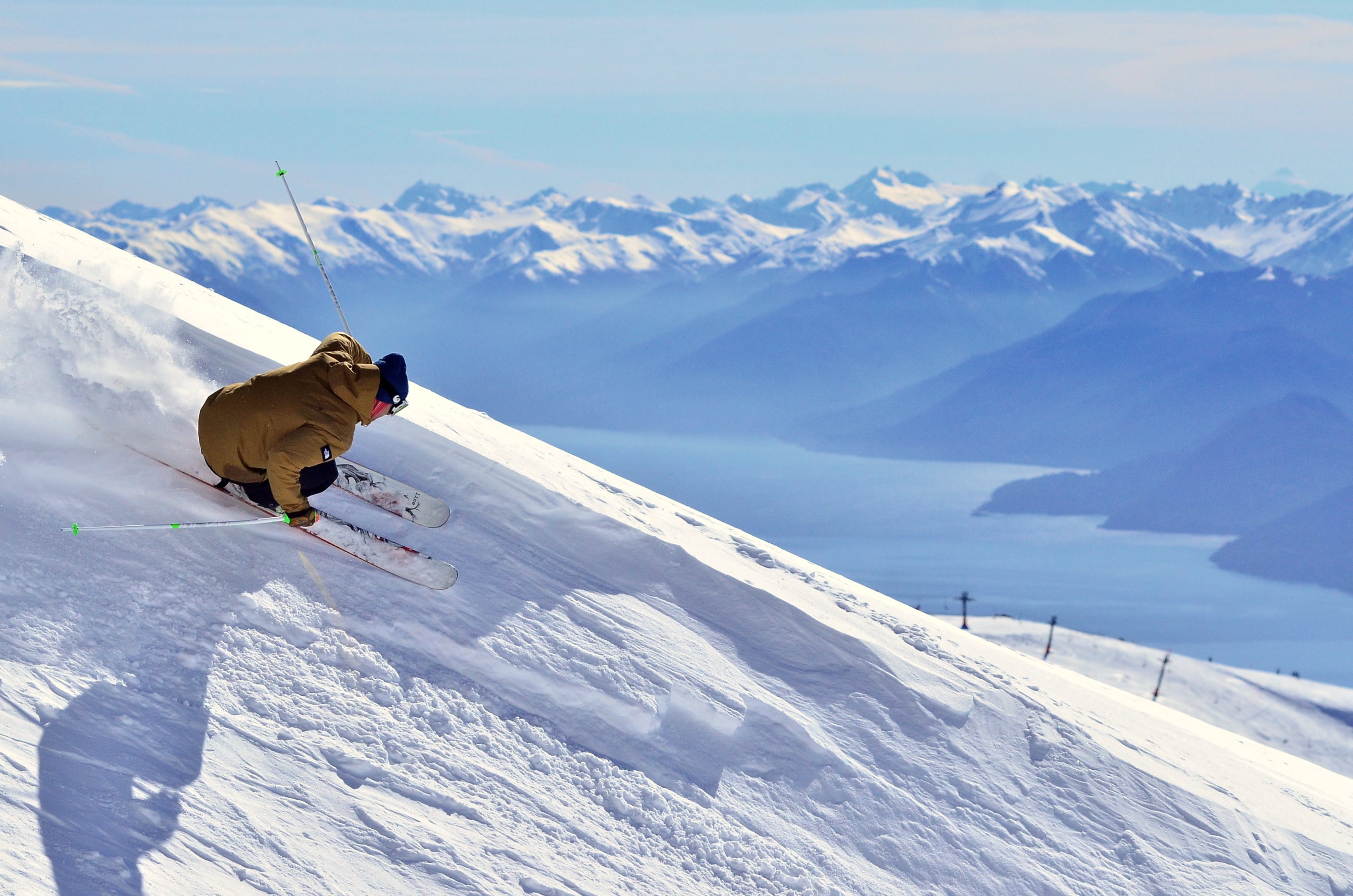 Project examples and references
©Leadership & Sustainability Karin Ekberg GmbH
[Speaker Notes: And now lets turn to products and materials]
Overview of our services
5
Book your appointment with us now!
©Leadership & Sustainability Karin Ekberg GmbH
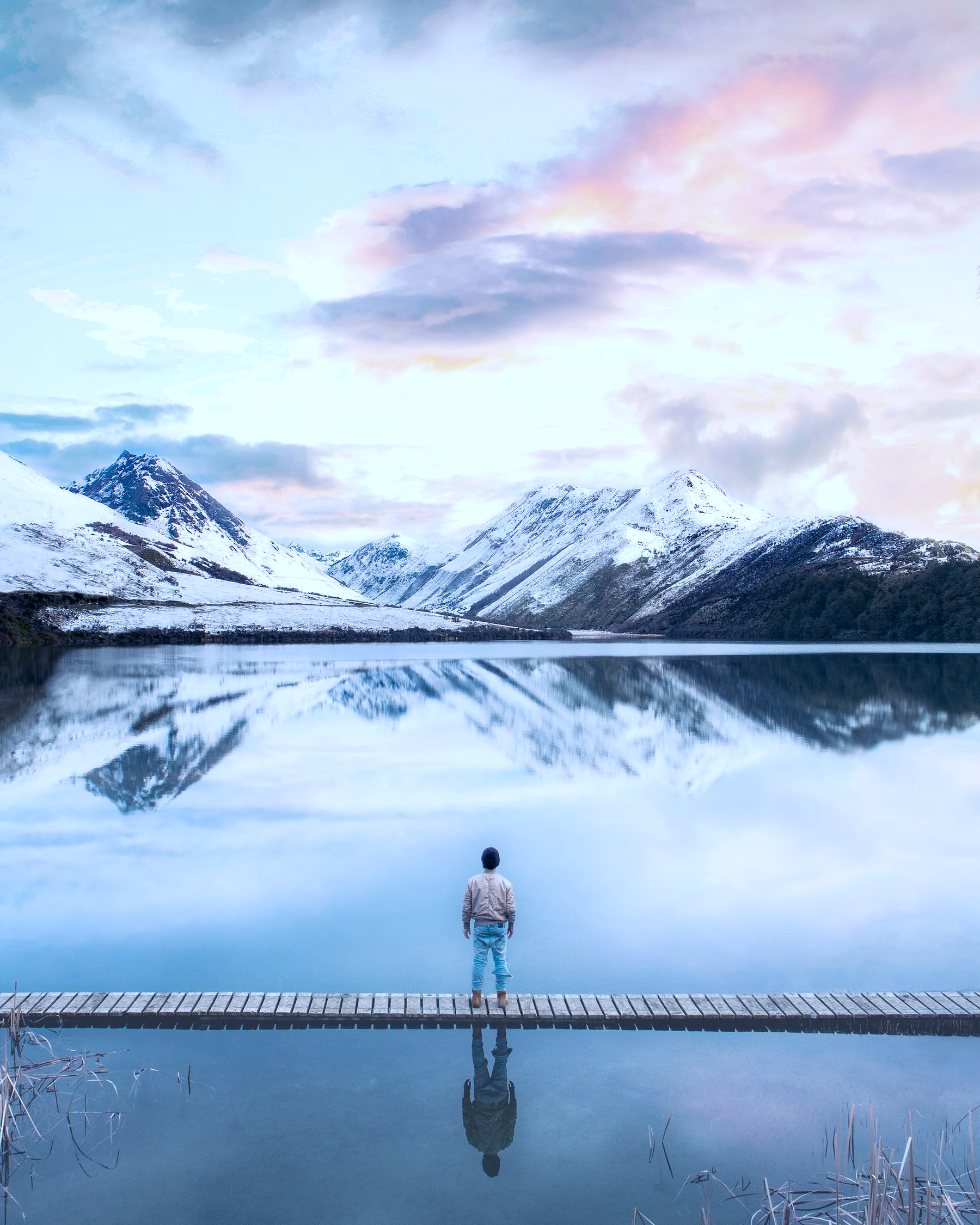 L&S Project examples
6
Strategy & Reporting
Materiality assessment, benchmarking and strategy development for several brands, retailers and manufacturing groups 
Workshops about sustainability strategy and ISO 9001/ ISO 14001
Sustainability reports
Carbon footprinting
Risk assessments for products and materials
Product
Study on Microplastics in the oceans
Workshop about materials’ and products’ certifications
Product labels
Read about some of these projects here
©Leadership & Sustainability Karin Ekberg GmbH
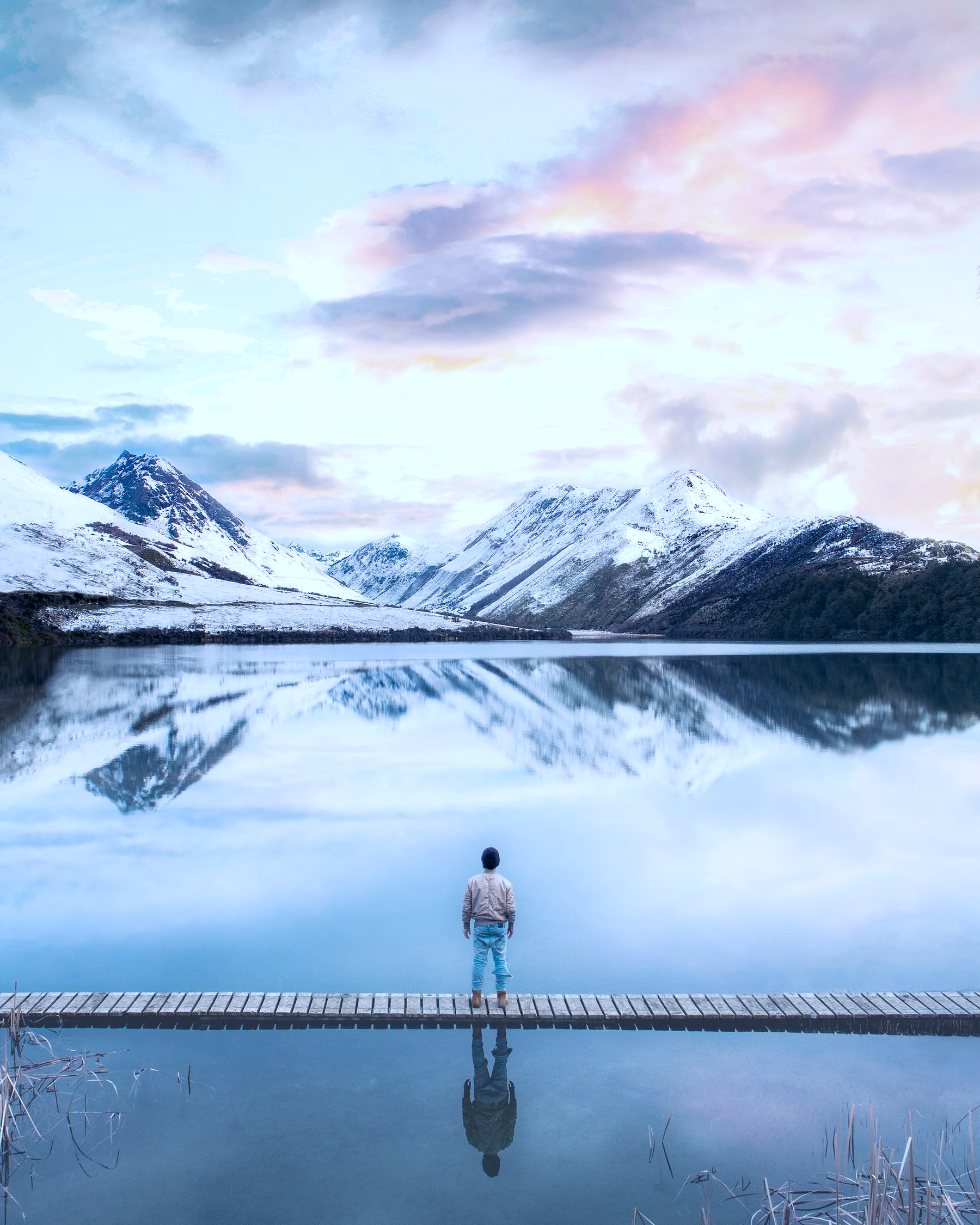 L&S Project examples
7
Supply chain management
Supply chain management: materiality, EH&S guidelines, audit approach, audits
Goals and Action Plans and Handbooks for suppliers on how to improve environmental performance and Higg FEM scores
More than 350 SAC FEM3.0 verifications and EHS audits in multiple locations world-wide
SLCP verifications
Statistics based on Higg FEM self-assessment and verified results of brands’ suppliers
Chemicals management consulting 
Product labels
Read about some of our projects here
©Leadership & Sustainability Karin Ekberg GmbH
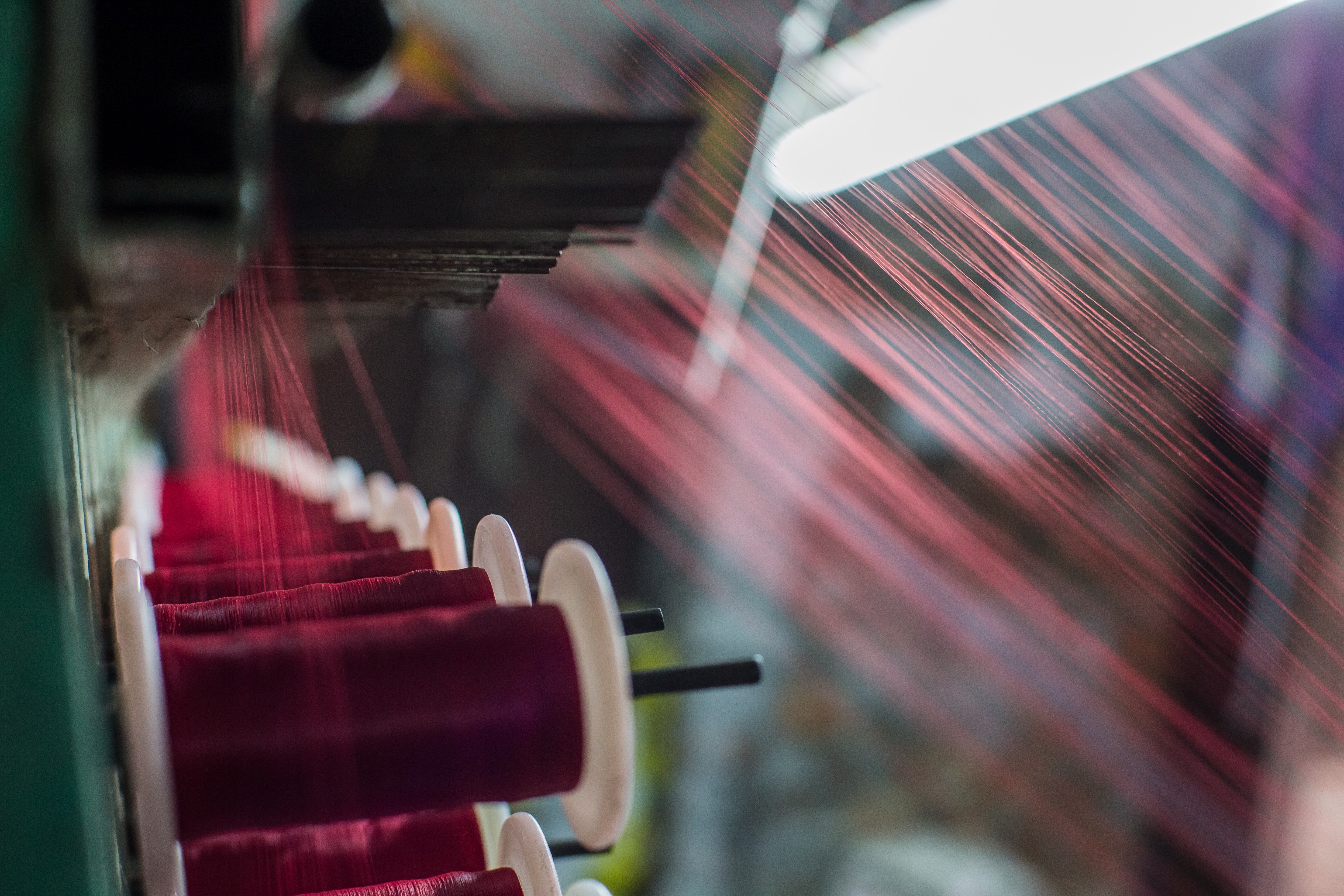 Higg FEM – Local Experts
8
Please note: For Higg FEM, our verifiers are authorized to perform verifications worldwide according to customer requirements.
©Leadership & Sustainability Karin Ekberg GmbH
[Speaker Notes: When you click on the folder records, following overview appears. 
You have A&T log, the Higg FEM scheme as well as Higg fSLM/slcp
For today, the first two are specifically in the centre of our attention. 
Let‘s begin with the a&t log.]
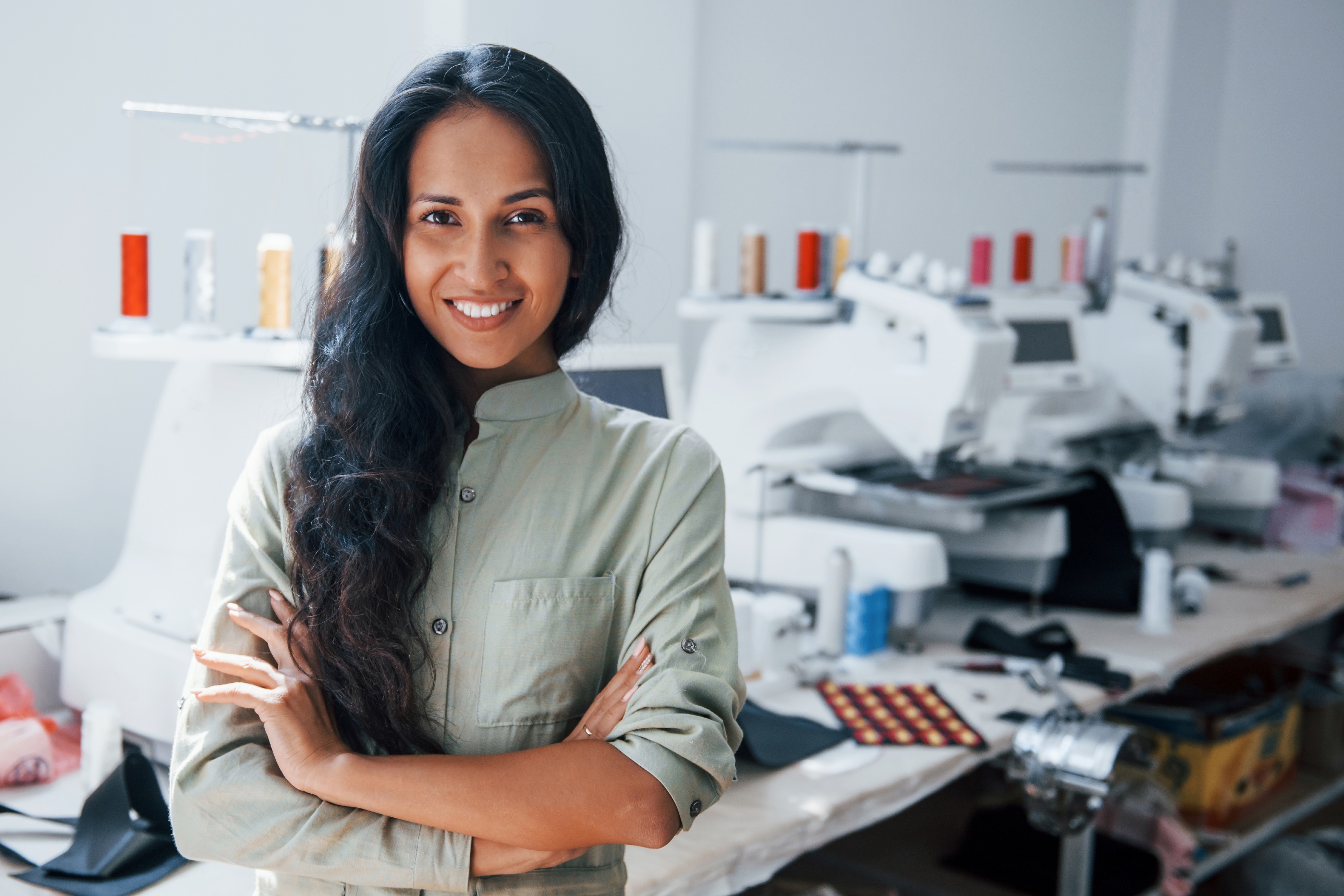 SLCP – Local Experts
9
©Leadership & Sustainability Karin Ekberg GmbH
[Speaker Notes: When you click on the folder records, following overview appears. 
You have A&T log, the Higg FEM scheme as well as Higg fSLM/slcp
For today, the first two are specifically in the centre of our attention. 
Let‘s begin with the a&t log.]
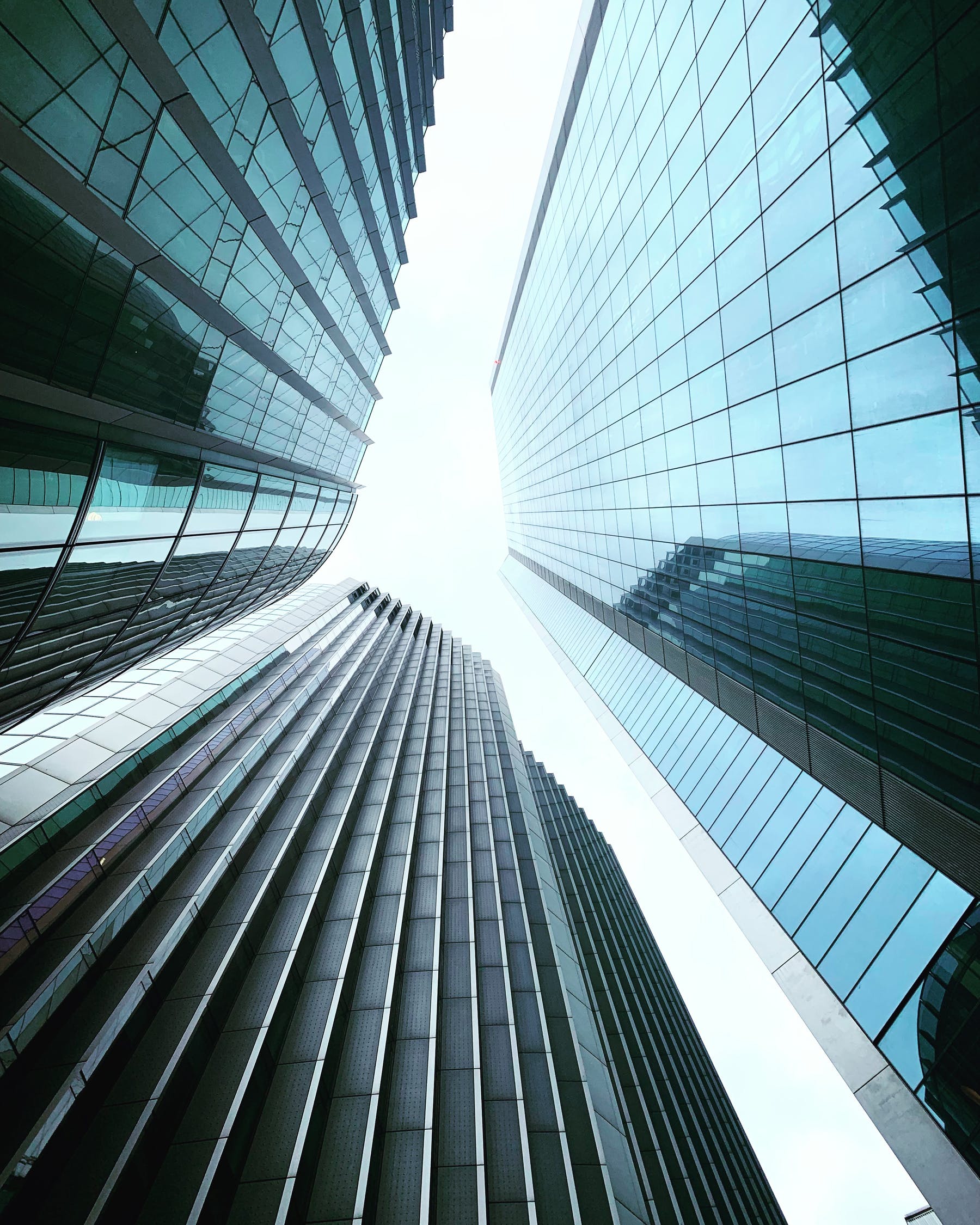 Higg BRM – Our services
10
We are now a verifier body for Higg BRM with 2 BRM verifiers 
Brands and retailers of all sizes can use Higg BRM to measure environmental and social impacts of their value chain
Leadership & Sustainability provides verification to Higg Brand and Retail Module (BRM) users
We offer both on-site and off-site verifications and support you with your self-assessment
©Leadership & Sustainability Karin Ekberg GmbH
[Speaker Notes: When you click on the folder records, following overview appears. 
You have A&T log, the Higg FEM scheme as well as Higg fSLM/slcp
For today, the first two are specifically in the centre of our attention. 
Let‘s begin with the a&t log.]
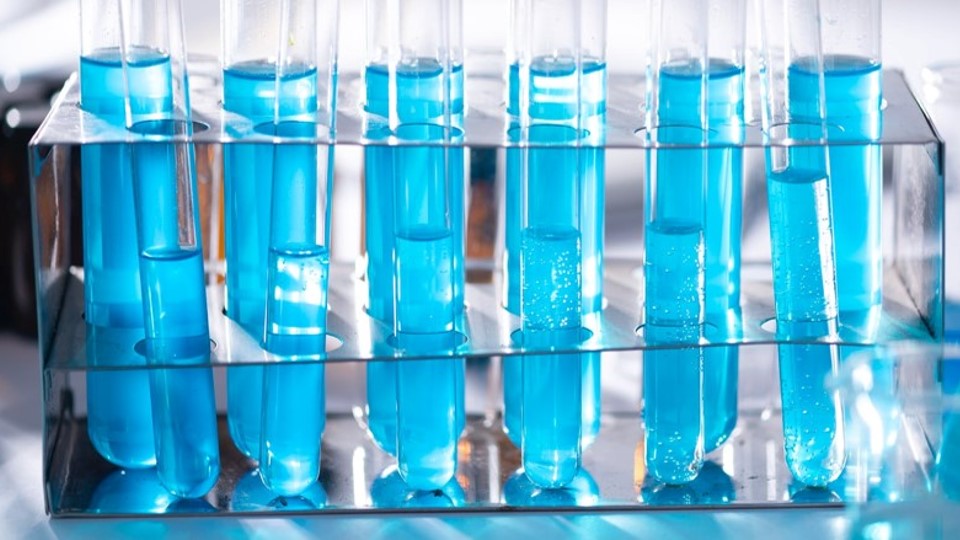 Official ZDHC Accredited Training Provider
11
ZDHC is the acronym for Zero Discharge of Hazardous Chemicals and started in 2011 as a response to the Greenpeace Detox campaign
Since April 2020 Leadership & Sustainability is an accredited ZDHC training provider
We offer both face-to-face as well as webinar trainings and support you with your effort to reduce your chemicals footprint
©Leadership & Sustainability Karin Ekberg GmbH
Our Free Webinars
12
Recordings & Presentations:
How to make your brand & retail business more sustainable with Higg BRM
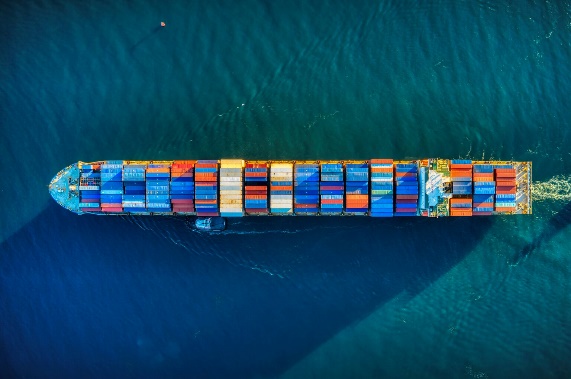 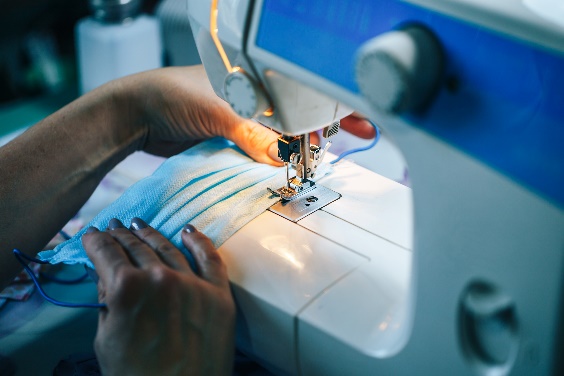 Supply Chain Management Program for Social Performance
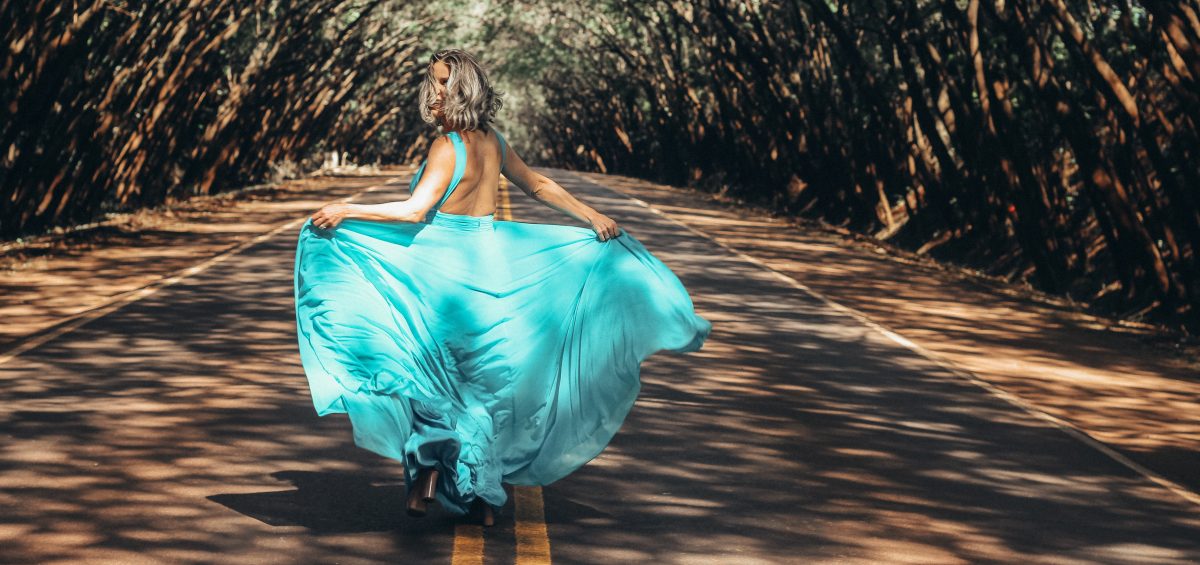 Towards the Supply Chain Laws – Are you prepared?
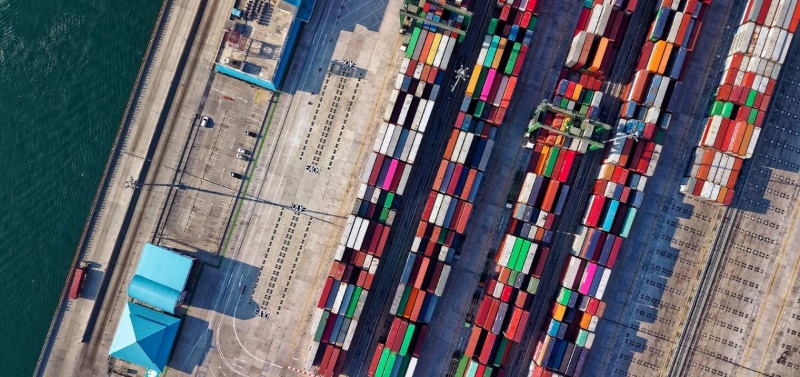 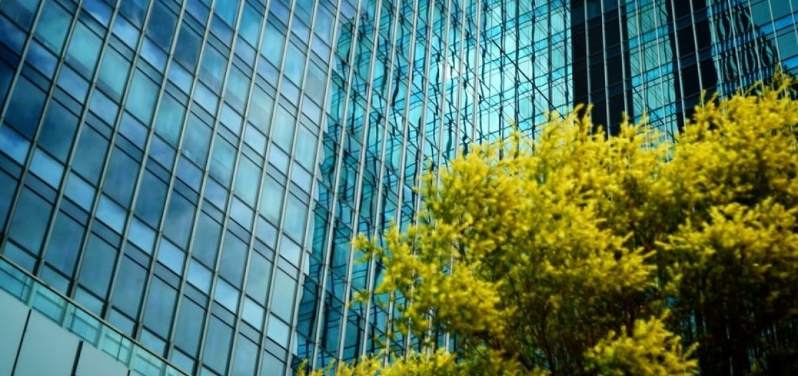 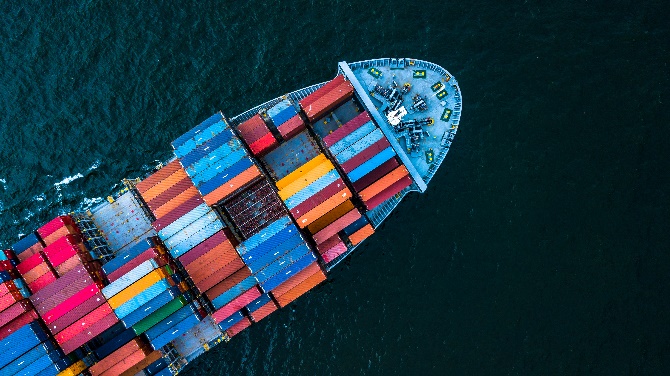 Social and Environmental Risk Assessment and Strategy
Operations & Logistics – Environment
Traceability and Supply Chain Mapping
Supply Chain Management Program for Environmental Performance
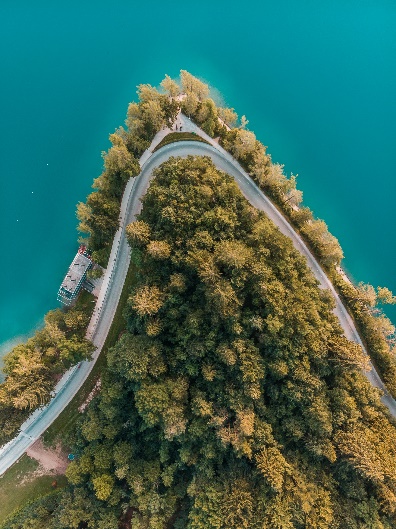 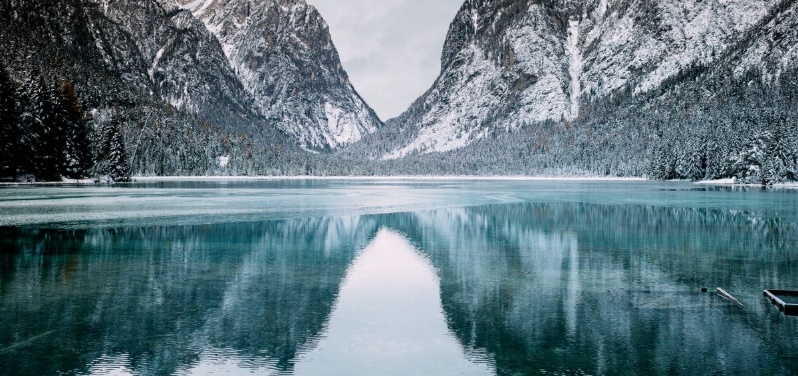 Climate Change & Science-Based Targets
©Leadership & Sustainability Karin Ekberg GmbH
[Speaker Notes: I would like to also recommend some of our previous webinars, amongst others from our verification trail and more.]
Contact
13
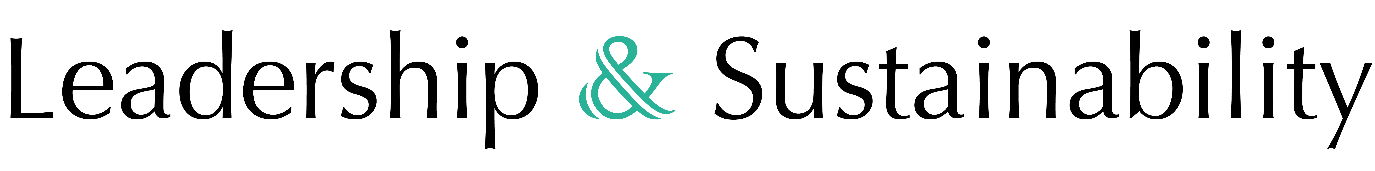 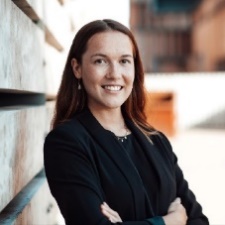 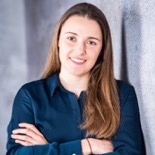 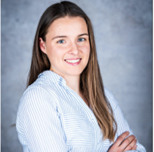 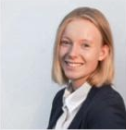 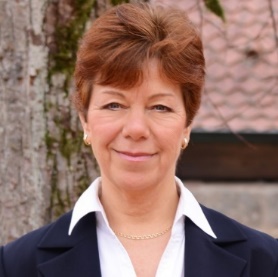 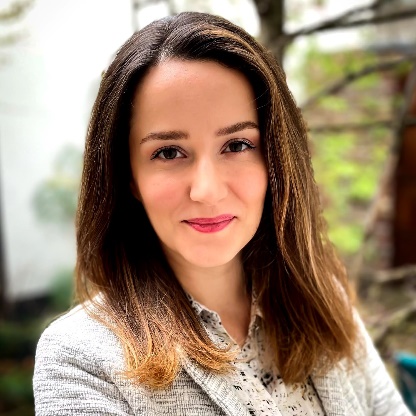 Visit our Website:
www.leadership-sustainability.com 

E-Mail us:
Karin.Ekberg@Leadership-Sustainability.com

Call us:
Mobile: +49 (151) 461 70 184
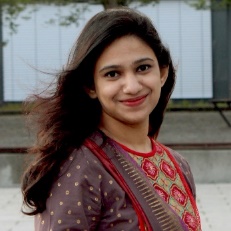 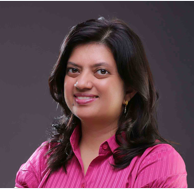 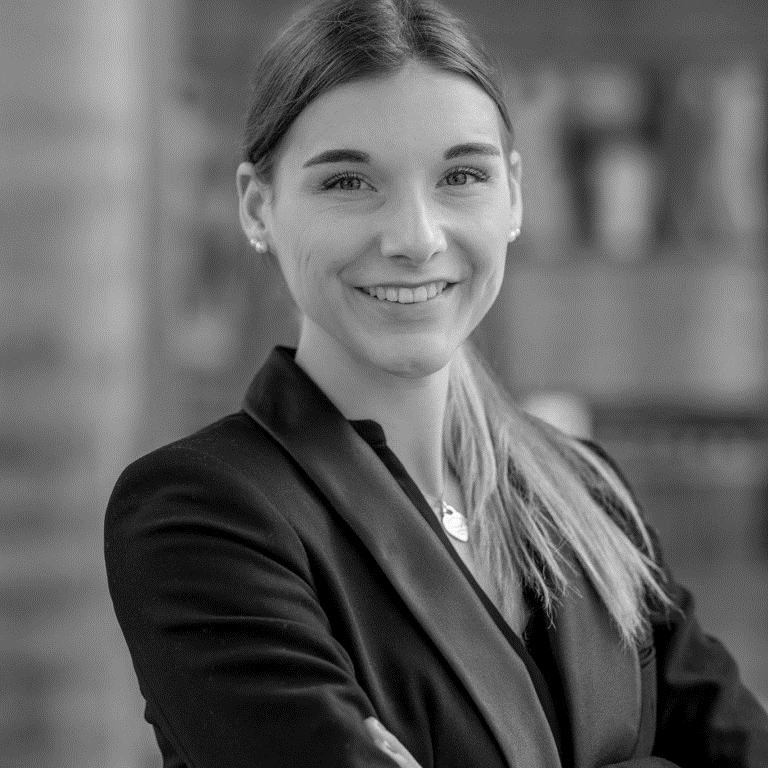 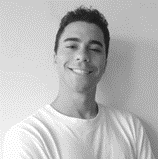 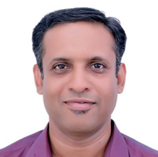 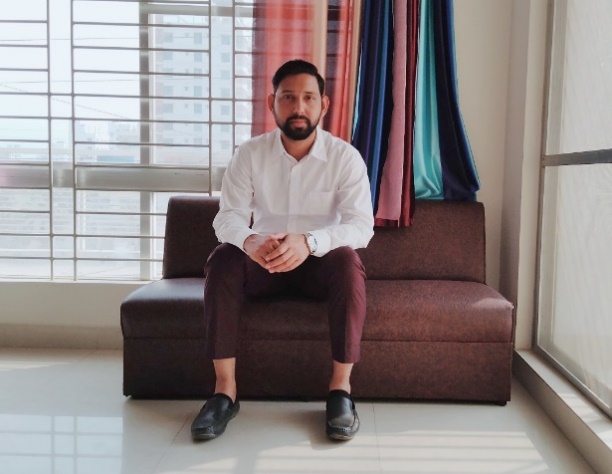 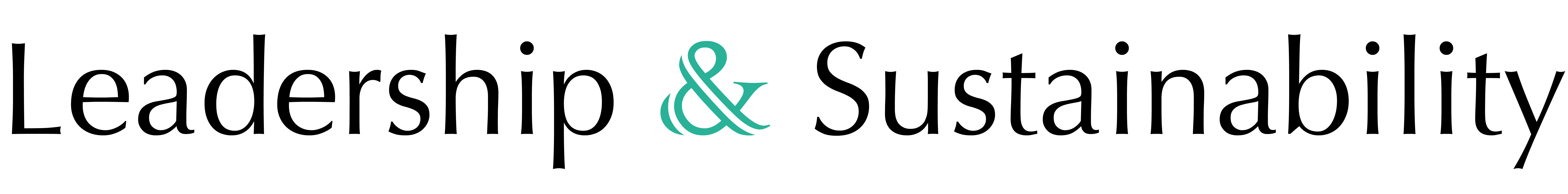 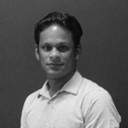 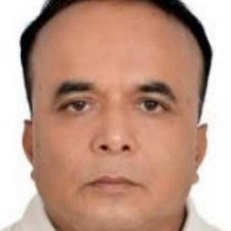 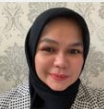 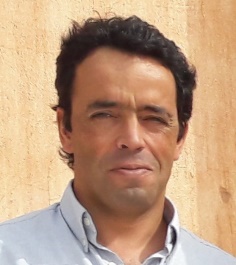 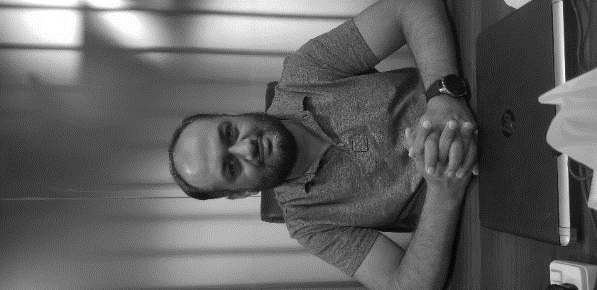 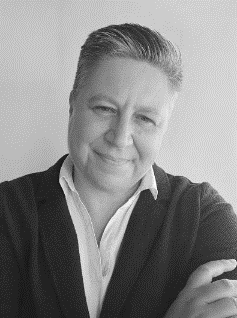 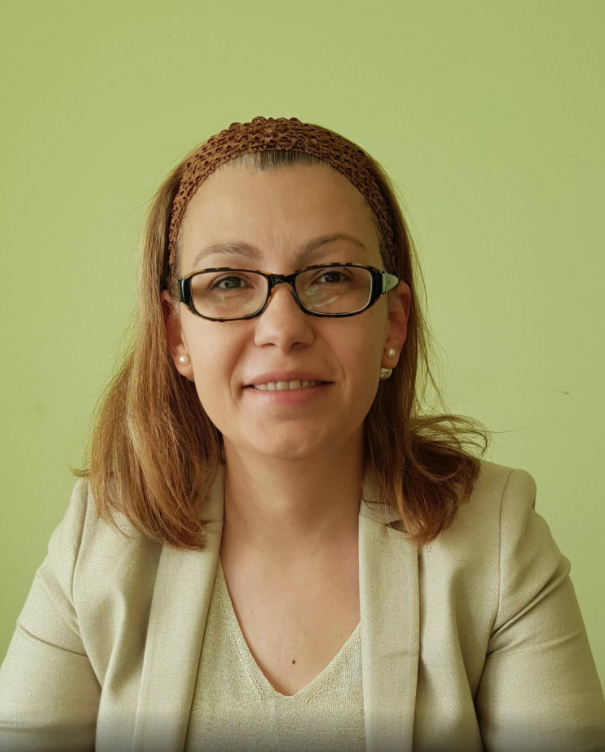 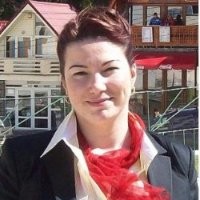 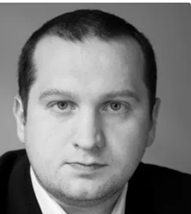 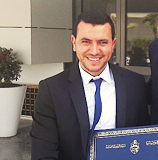 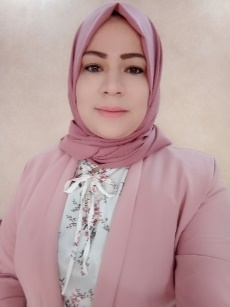 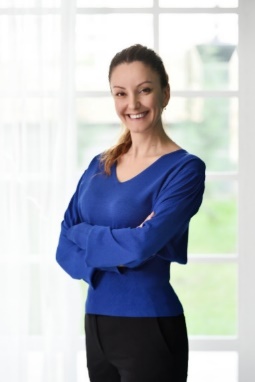 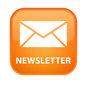 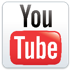 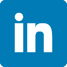 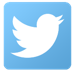 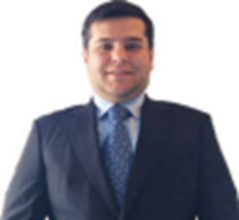 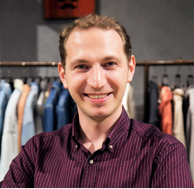 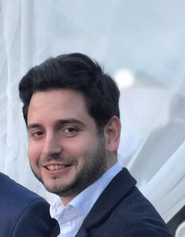 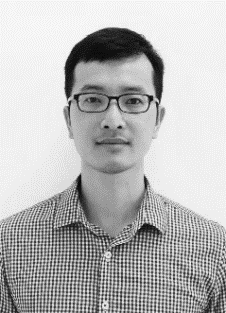 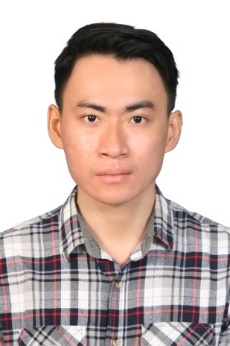 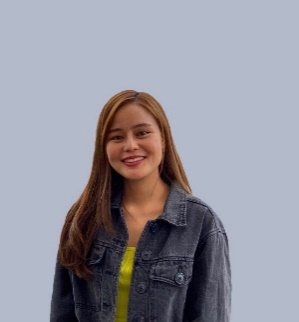 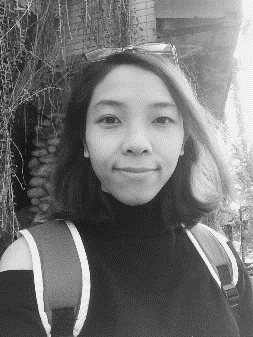 LinkedIn
Newsletter
Twitter
YouTube
[Speaker Notes: One slide about our company and here you see our team
CLICK]